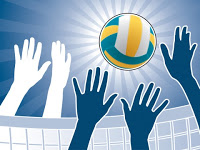 Волейбол. Історія виникнення. Правила
Винахідником волейболу вважається Уільям Дж. Морган, викладач фізичного виховання коледжу Ассоціації молодих християн (YMCA) в м. Холиоке (штат Массачусетс, США). 9 лютого 1895 р. в спортивному залі він підвісив тенісну сітку на висоті 197 см, і його учні, число яких на площадці не обмежувалось, стали перекидати через неї баскетбольну камеру. 
	 Через рік гра демонструвалася на конференції колледжів ассоціації молодих християн в Спрингфілді і за пропозицією профессора Альфреда Т. Хальстеда отримала  назву — «волейбол», що в перекладі з англійского означає летючий м’яч
Вільям Морган—хотів, щоб гра не потребувала складного обладнання, мала прості правила і тому була б доступною для людей будь-якого віку.
 З 1900 р. волейбол розповсюджується в Канаді і країнах Азії, а в 1914—1920 рр. в Європі, особливо в Чехословакії, Польщі, Латвії і других країнах.
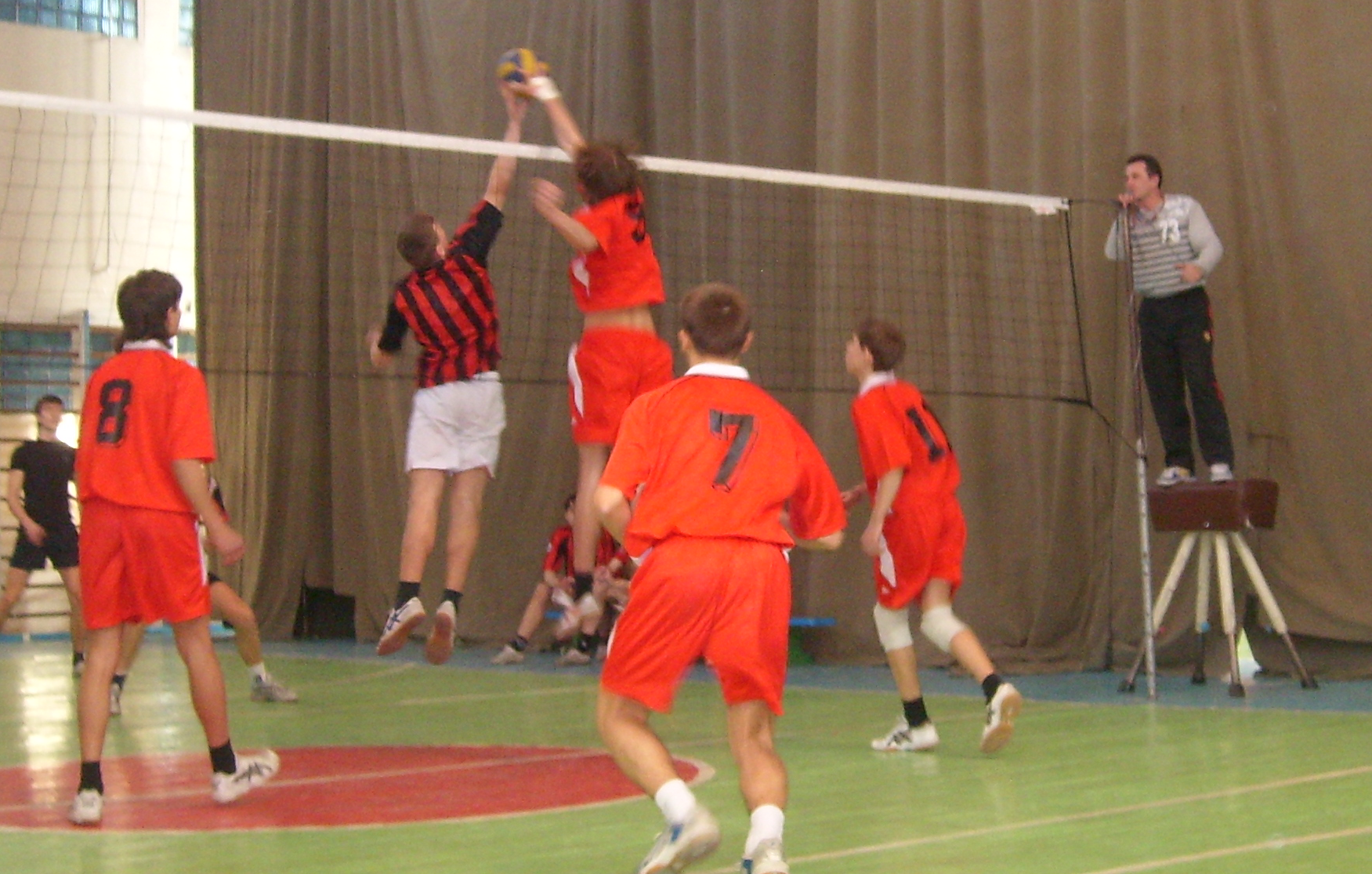 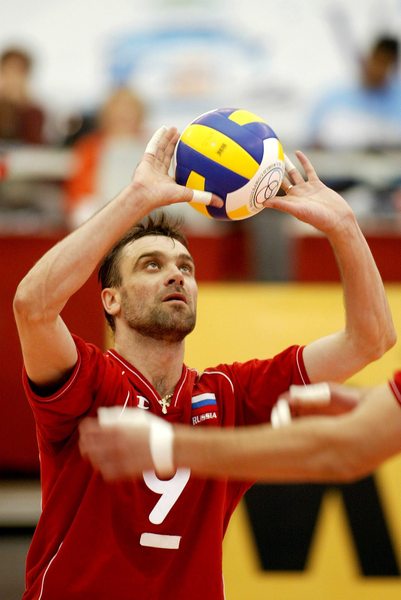 В процесі розвитку гри її правила, техніка і тактика постійно удосконалювалися. Основні правила, частина з яких дійшла до наших днів, сформувалися в 1915—1925 роках: з 1917 року розіграш партії був обмежений 15 очками, а висота сітки склала 243 см- для чоловіків, а 224 см-для жінок; в 1918 році було визначено кількість гравців на майданчику — шість; з 1922 року дозволено не більше трьох торкань м’яча; в 1925 році затверджені сучасні розміри майданчика (9Х18) .
Мета гри полягає в приземленні м’яча в зону суперника, при дотриманні правил.
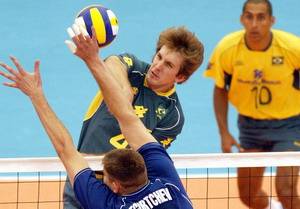 Місце і засіб гри
Гра відбувається  на майданчику розміром 9х18м, який посередині розділений сіткою. 
Верхня її лінія знаходиться на висоті 2,43 м над землею для чоловічих команд і на висоті 2,24 м для жіночих.
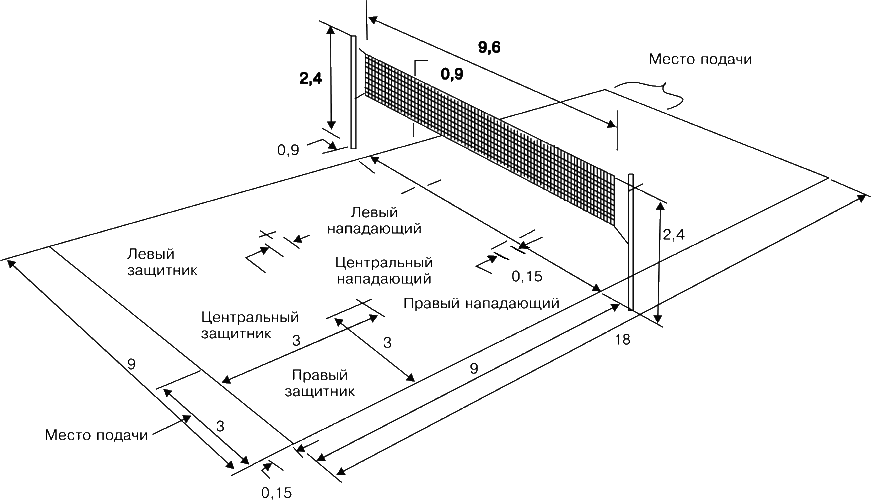 Половина майданчика (місце для однієї команди) умовно ділиться на 6 зон. 
Команди знаходяться по обидві її сторони. Одна з них (за жеребом) робить подачу м’яча противнику, і так починається гра.
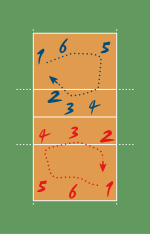 Основні правила гри в волейбол
Волейбол - це гра 12 осіб, тобто це дві команди по 6, при цьому ще стільки перебувають у запасі. 
Якщо м’яч залишається у грі, то приймаюча команда повинна перекинути його назад. 
Правила волейболу дозволяють при розіграші зробити три торкання, причому один гравець двічі підряд не може доторкнутися до м’яча.
Ні в якому разі не можна під час розіграшу доторкатися будь-якими частинами тіла до сітки, так як ця дія може принести додаткове очко команді супротивників.
Якщо при введенні м’яча в гру він не перелетів сітку або вилетів за межі ігрового майданчика, то чергова подача передається суперникові і на їх рахунок зараховується 1 очко. 
Також під час матчу гравці на майданчику після втрати м’яча суперником міняються місцями за годинниковою стрілкою.
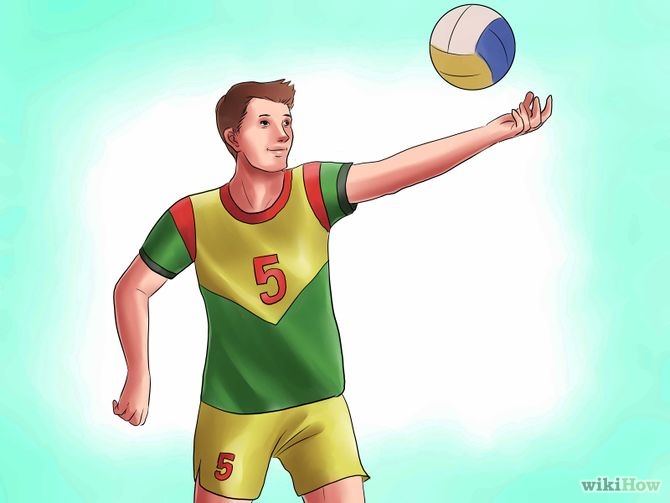 У волейболі може бути зіграно максимум 5 партій, тому серія триває до 3 перемог. Кожна грається до 25 очок. Дуже важливо знати, що виграна партія закінчується тільки в разі розриву в рахунку в 2 очки. Тому рахунок може бути як 28-26 так і 32-30.
Якщо у серії зафіксований рахунок 2-2, то проводиться вирішальна п’ята гра до 15 очок.
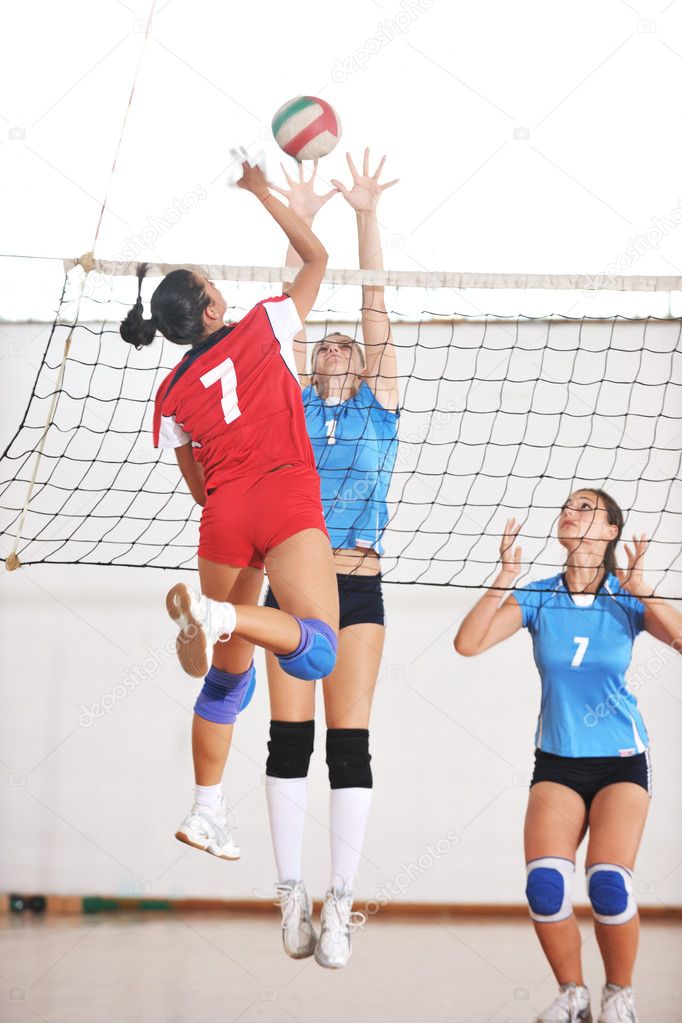 Правила подачі:
- на подачу м'яча відводиться 5 с.
- кожний гравець, що виконує подачу, подає м'яч до тих пір, поки його команда не втратить право на подачу.
- подача повинна бути такою, щоб м’яч, пролітаючи над сіткою, не зачепив її.
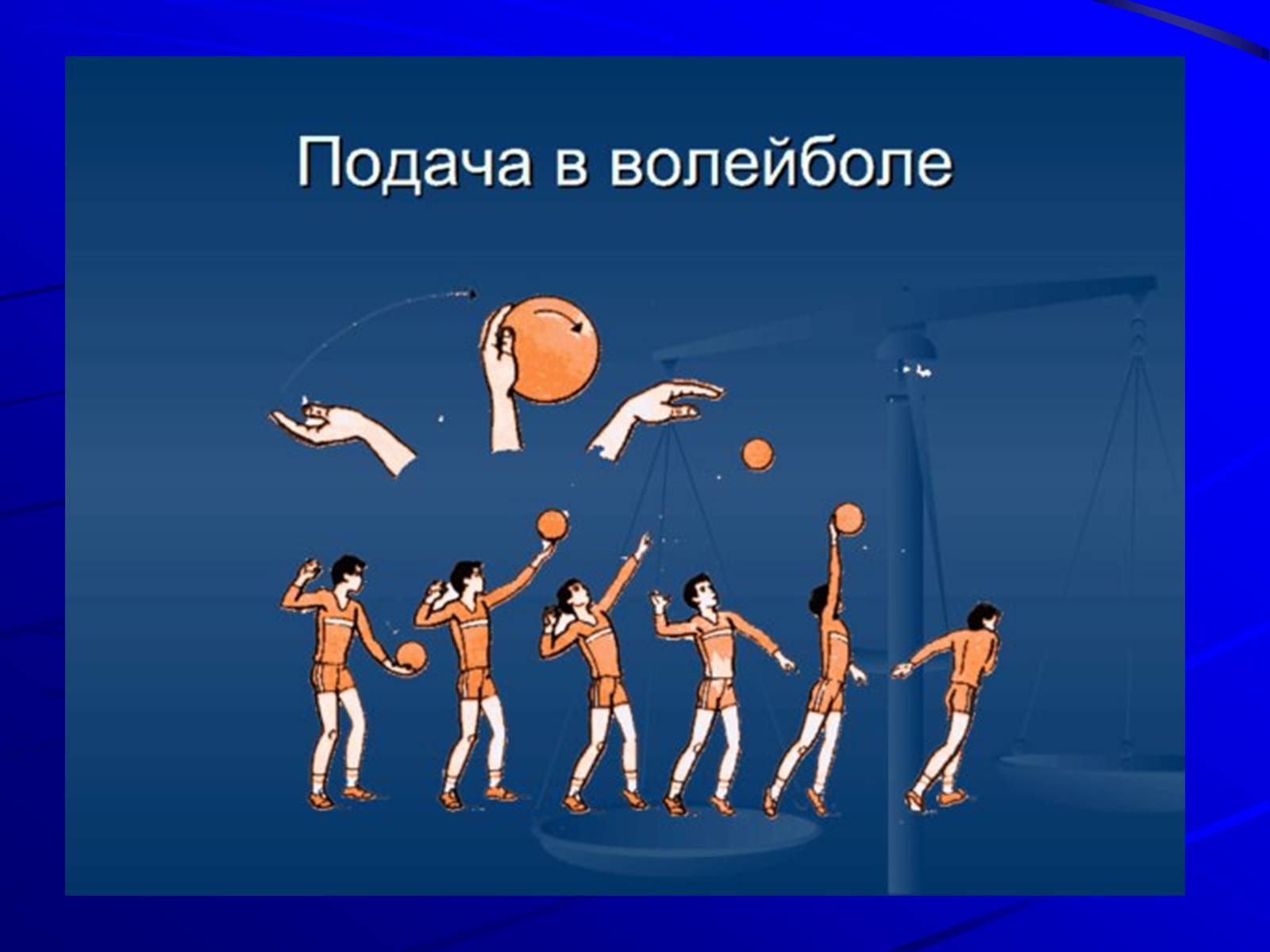 Подача вважається неправильною, якщо:
- подача зроблена кидком або поштовхом;
- подача зроблена з лінії;
- подача зроблена двома руками;
- подача зроблена не в чергу;
- на подачу витрачається більше 5 с.
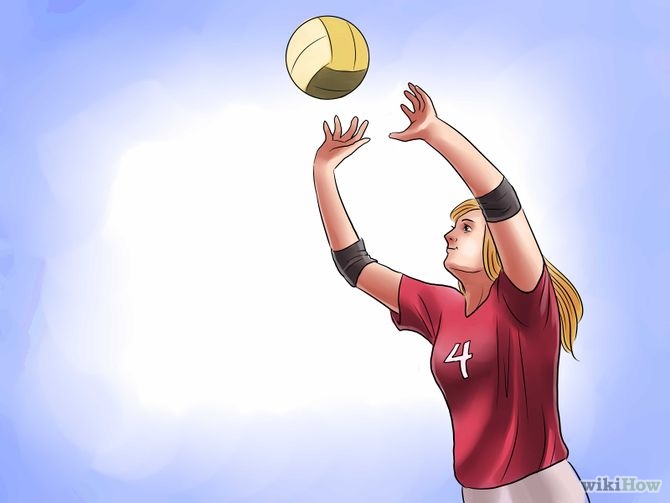 Важливу роль у волейболі має технічна підготовка спортсмена, яка включає комплекс прийомів, за допомогою яких ведеться гра.
Техніка гри має такі елементи: 
прийом,
відбивання,
подачі, 
передачі, 
нападаючі удари і блокування.
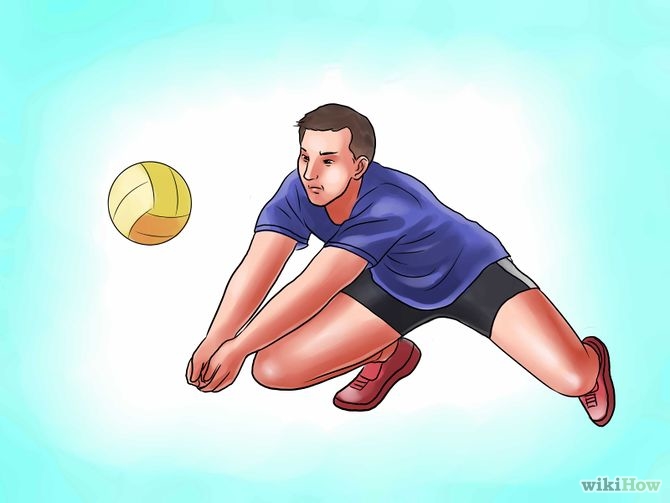 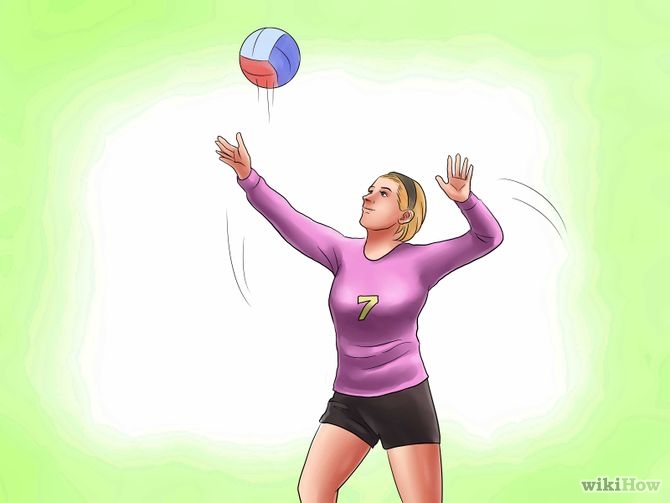 Стійка волейболіста
Ноги розташовані на ширині плечей і зігнуті в колінних суглобах. 
Одна нога попереду, або ступні розташовані паралельно. 
Тулуб нахилений вперед. 
Чим нижче стійка, тим більше вперед нахилене тулуб. 
Руки зігнуті в ліктьових суглобах.
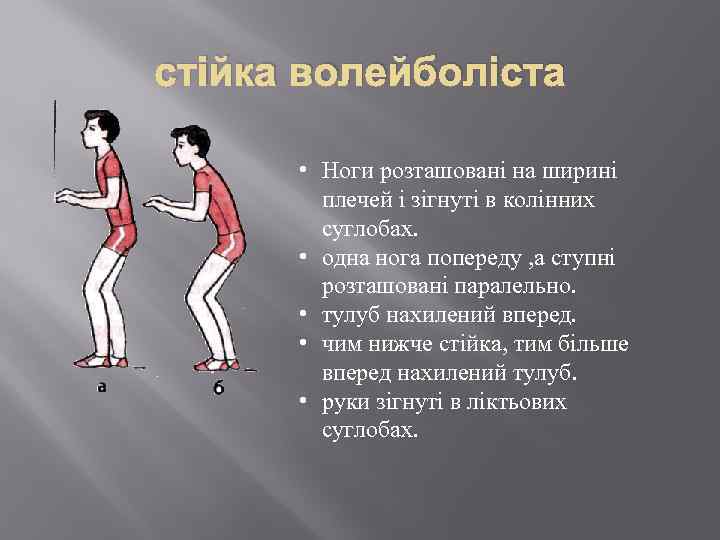 Висока стійка   Середня стійка
Завдяки своїй емоційності гра у волейбол є засобом не тільки фізичного розвитку, а й активного відпочинку.
Цей короткий зміст правил у волейболі допоможе вам, і якщо ви будете їх знати, то проблем під час гри у вас не виникне.
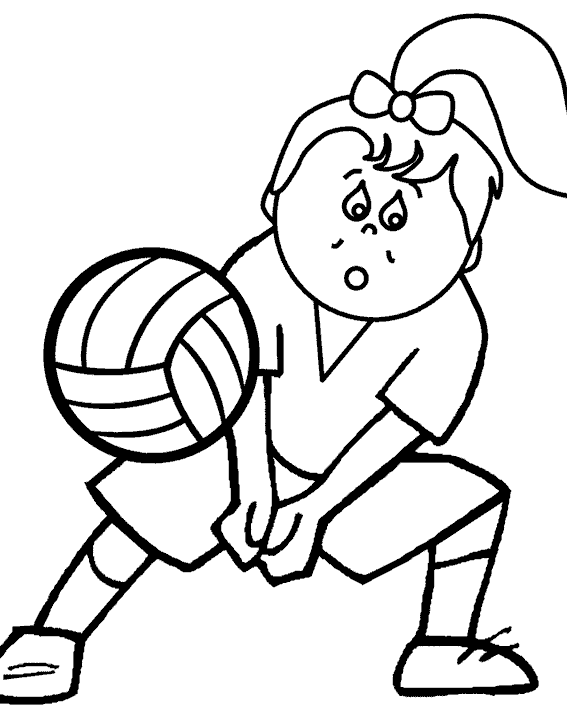 Дякую за увагу!